Азовское осадное сидение
Презентацию выполнил Шаповалов Александр 7 «А»
Немного о городе Азов
Азов расположен на берегу Дона и его притока, реки Азовки, в 15 км водного пути от его впадения в Таганрогский залив Азовского моря. Город испокон веков занимал важное стратегическое положение, оказавшее большое влияние на его историю.
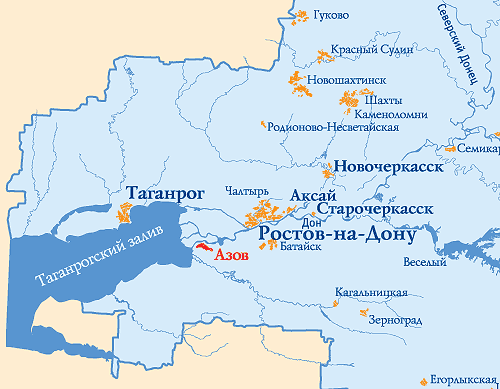 Турецкая экспансия
В 1471 г. город захватили турки и превратили его в мощную крепость, которая контролировала степные просторы Нижнего Дона и Северного Кавказа. Высокая каменная стена с 11 башнями опоясывала холм. Предместья прикрывались рвами и земляными валами. Крепость защищал четырехтысячный гарнизон пехоты, имевший свыше 200 пушек.
Набеги крымцев
Крымские ханы, будучи вассалами турецких султанов, считали себя в то же время наследниками Золотой Орды и претендовали на получение постоянной дани у русских. Татарские нападения обескровливали Русское государство. В течение первой половины XVII в. татарами было захвачено для продажи на невольничьих рынках около 200 тыс. русских людей. В Азове продавали пленников в рабство восточным купцам.
Весной 1637 г. султан Мурад IV решил с помощью крымской конницы нанести удар по Ирану, с которым Турция находилась в состоянии войны. Султанский двор рассчитывал, что после заключения в 1634 г. мирного договора с Речью Посполитой с севера турецким владениям ничто не угрожает, а Русское государство, ослабленное Смоленской войной, тоже не предпримет наступательных действий. Поэтому против шаха была брошена султанская армия и привлечены войска вассалов.
Захват крепости в 1637 г.
Решение войскового круга
Решение о походе на Азов было принято войсковым кругом в январе 1637 года. Возможно, было отправлено письмо запорожцам с просьбой о помощи. К весне в низовые донские городки стали собираться воины. Всего собралось около 4,5 тыс. человек. В Монастырском городке большой казачий круг определил день выступления и план осады Азова. Походным атаманом круг избрал Михаила Татаринова.
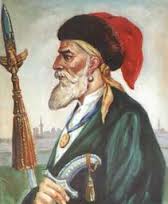 Захват крепости казаками
Осада крепости началась 21 апреля 1637 года. Предварительно донцы воздвигли вокруг Азова укрепления: вырыли рвы, соорудили почти вплотную к азовским каменным стенам насыпи, так что можно было бросать в осажденных камнями. Потянулись длительные дни осады с перестрелками, попытками донцов разрушить стены пушечным огнем, отражением вылазок осажденных . 22 мая из Воронежа с караваном судов из 49 стругов прибыло «государево жалованье» (порох, по 50 пушечных ядер к 84 пищалям, сукна, 2 тыс. рублей. Осада продолжалась. Огнем из пушек удалось повредить крепостные сооружения, но все же эти разрушения не были столь велики, чтобы можно было начать штурм. Сделали подкоп, рыли около месяца. Рано утром 18 июня мощный взрыв образовал пролом в стене на 10 саженей (более 20 метров) . Через этот проход донцы ворвались в крепость. На улицах Азова разгорелась кровопролитная рукопашная схватка, длившаяся три дня. Особенно тяжело было штурмовать четыре башни, где засело по 30 — 50 человек в каждой. В одной из башен азовцы отбивались две недели. При взятии Азова они дали свободу двум тысячам православных. К своим 94 пушкам казаки прибавили 200 больших, средних и малых пушек, захваченных в Азове. Для охраны Азова со стороны степей была создана конная стража численностью около 400 человек. Эти конники постоянно выезжали в разъезды на 10 — 20 верст.
Захват крепости в 1637 г.
Отношения с Москвой
Царское правительство заверяло султана в своей непричастности к казачьему походу. К лету 1638 г. казаки восстановили прежние укрепления. На башнях и стенах расставили пушки. Накопили годовой запас продовольствия. Понесенные казаками потери восполнялись благодаря приходу сюда русских людей, а также запорожских казаков. Азов быстро превратился в крупный торговый город, в который приезжали с товарами русские, турецкие и иранские купцы. Опасаясь маскировавшихся под торговцев лазутчиков, казаки запретили торговлю внутри Азовской крепости.
Начало «сидения»
Силы турок
В январе 1641 г. под стенами Азова внезапно появилось войско крымского хана. Для осады Азова султан Ибрагим собрал значительные силы. Сосредоточенный в Анапе флот состоял из 100 каторг, 80 больших и 90 малых судов19 . Стенобитных пушек, стрелявших ядрами весом до пуда, насчитывалось около сотни. Численность турецко- татарских сил, прибывших к Азову, достигала 200—250 тысяч. В сухопутную армию входили 40 — 50 тыс. пеших воинов и 40 тыс. татарских и ногайских конников. Кроме янычар, крепость осаждали солдаты, набранные из арабов, греков, сербов, албанцев, венгров, валахов и других народностей, населявших земли, подвластные Османской империи. В турецкой армии находились также «городоемцы, приступныя и подкопныя мудрые вымышленники, славные многих государств измышленики» из Испании, Венеции, Франции и Швеции. То были мастера по разрушению крепостных сооружений.
Силы казаков
В Азове в начале 1641 г. проживало около тысячи казаков. В крепость были пригнаны для пропитания 1200 голов быков, коров и лошадей. Ко дню появления врага в Азове собралось свыше 5 тыс. казаков и 800 женщин. Женщины наравне с мужчинами приняли самое деятельное участие в обороне крепости. Таким образом, численность одной лишь турецкой армии (без крымцев) превышала азовский гарнизон в 6 — 8 раз. Атаманами казаки избрали Осипа Петрова и Наума Васильева.
Осада
7 июня 1641 г. турецко-татарские войска под командованием опытного полководца силистрийского губернатора Гусейн-паши со всех сторон обложили Азов. Большие турецкие корабли остались в море, а малые вошли в Дон и стали напротив Азова. Вблизи города осаждавшие вырыли траншеи и разместили в них пушки и готовых к атаке своих воинов. Укрытые в траншеях войска были недосягаемы для казачьей артиллерии. Турецкие командиры расположили против башен осадные пушки, прикрепив их цепями. Эта мера предосторожности была необходима, ибо казаки при вылазках порой увозили пушки с собой. Турки соблазняли за сдачу выкупом. Любопытен ответ казаков на слова турок о том, что от московского царя выручки и помощи они не дождутся:
	«Ведаем, какие мы в Московском государстве на Руси люди дорогие, ни к чему мы там не надобны… А государство Московское многолюдно, велико и пространно… А нас на Руси не почитают и за пса смердящего. Отбегаем мы ис того государства Московского из работы вечныя, ис холопства невольного, от бояр и от дворян государевых… Кому об нас там потужить?.. А се мы взяли Азов город своею волею, а не государским повелением.»
Осада
К началу осады крепостные сооружения включали в себя три каменных города: крепость Азов и его предместья, «города» Топраков и Ташкалов. Протяженность каменных стен вокруг них составляла около 1100 метров. Ширина стены достигала 6 метров. Стены опоясывал ров, выложенный для прочности камнем, шириною 8 метров и глубиной 4 метра. Из Азовской крепости казаки тайно прорыли ряд подземных проходов, которые позволяли совершать им неожиданные для врага вылазки. Донцы заранее приготовили также подкопы для взрывов и ямы-ловушки.
Турецкие войска повели осаду крепости по всем правилам военного искусства. Огонь из тяжелых пушек нанес ей громадные разрушения. Стены были разбиты во многих местах до основания. Из 11 башен уцелели только 3, да и те сильно пострадали от обстрела. Спасаясь от пушечных ядер, казаки покинули дома и вырыли для жилья глубокие землянки. После столь сильного артиллерийского обстрела турки предприняли мощную атаку крепости. Удар численно превосходивших войск казакам было трудно отразить, и они оставили Топраков. Донцов спасли заранее вырытые подземные траншеи.
Осада
Насыпной вал
Турки стали насыпать земляной вал на уровне азовских стен и даже выше них. Рвы засыпали землей и камышом. Постоянные казачьи вылазки мешали им закончить сооружение вала. Когда же наконец вал был воздвигнут, донцы провели под него подкоп и взорвали. Паши приказали соорудить новый вал, чуть подальше прежнего. С этой насыпи турецкая артиллерия в течение 16 суток днем и ночью вела обстрел городских стен и построек. Одновременно турки повели в сторону крепости около 17 подкопов. Казаки рыли навстречу им свои ходы. Подземная война окончилась поражением турецких войск
Многочасовые атаки
Моральный дух осаждавших, несших большие потери, падал. Гусейн-паша предложил Стамбулу отвести армию и возобновить осаду следующей весной. Ответ султана был достаточно красноречивым: «Паша, возьми Азов или отдай свою голову». Турецкие командиры решили прибегнуть к последнему средству. В надежде на численное превосходство своего войска они стали изматывать казаков непрерывными атаками днем и ночью. Пока одни турецкие части штурмовали крепость, другие отдыхали и готовились для последующей атаки. Малочисленный же казачий гарнизон бессменно должен был отражать яростный штурм врага. Всего было 24 приступа
Помощь казакам
Несмотря на усиленную ханскую стражу по Дону, в Азов пробирались люди из казачьих городков. Казаки плыли под водой на спине с камышом во рту, держа оружие и одежду в кожаных мешках. Хану пришлось приказать перегородить Дон сплошным частоколом.
Конец осады,потери
Подходила к концу осень 1641 года. В турецко-татарском войске усиливался ропот. Эвлия Челеби писал, что донцы довели осаждающих «до крайности». 26 сентября турецкая армия сняла осаду. За время осады, длившейся свыше трех месяцев, турецко-татарская армия понесла большие потери: турецкие сухопутные войска — около 15 тыс., татарские −7 тыс., флот — 3 тыс. человек. Серьёзный урон понесли и казаки: около 3 тыс. были убиты, многие ранены. Султанское правительство деятельно стало готовить новое наступление..
Конец осады,потери
Несмотря на одержанную победу, Войско Донское перед зимой 1641/42 г. оказалось в тяжелом положении. Людские потери, разрушенные укрепления города, отсутствие продовольственных и иных запасов — все это надо было принять во внимание в случае повторения турецкого похода. Казаки во главе с атаманом Наумом Васильевым, одним из героев «сидения», прибыв в конце октября 1641 г. в Москву, предложили царю взять Азов «под свою руку» и поставить там гарнизон. Неизбежность нового турецкого нападения на Азовскую крепость не вызывала сомнений. Оказание лишь материальной помощи казакам в создавшихся условиях не спасало положения. Надо было послать в Азов русские войска и восстанавливать крепость, иными словами — начинать войну с Турцией, не ликвидировав угрозы Москве с запада. Земский Собор принял решение оставить Азов. Летом 1642 года казаки ушли из крепости, разрушив оставшиеся укрепления[1].
Трофеи Азовского сидения — створки ворот крепости, две калитки и коромысло городских торговых весов, — в настоящее время хранятся возле колокольни войскового Воскресенского собора станицы Старочеркасской.